1
Cleveland Central Catholic Counselors 
    Ms. Ariel Watts		    A-G	      	awatts@ccc-hs.org	
    Ms. Liz Alicea		    	    H-O	   	lalicea@ccc-hs.org
    Mrs. Val Cooper	    	    P-Z   	vcooper@ccc-hs.org
CCC College Credit Plus Informational MeetingFebruary  2024
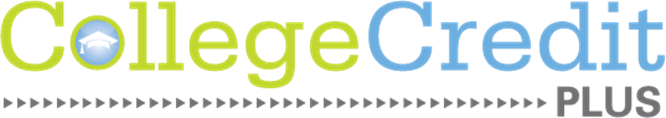 2
College Credit Plus is Ohio’s dual credit program 
Students can earn high school and college credit at the same time
Students enroll in college courses and adhere to the requirements of the college
What is College Credit Plus?
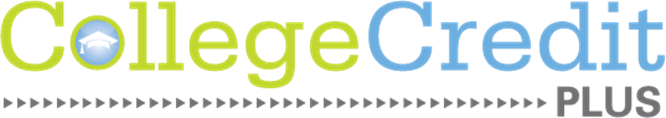 3
Must complete an assessment exam and be determined “eligible” for College Credit Plus
May apply to any public college or participating private college
May apply to multiple institutions
Must be Ohio residents
Students in Grades 7 -12
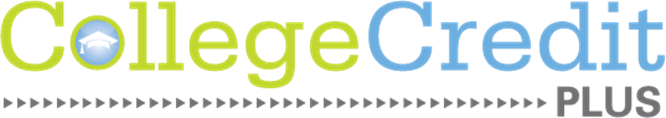 4
May choose from a variety of college-level courses (as determined by placement testing & course eligibility rules)
Can earn credit to satisfy both high school and college requirements (One 3+ Credit Hour Course = One High School Unit)
Must successfully complete the courses in order to earn the credit
Students in Grades 7 -12
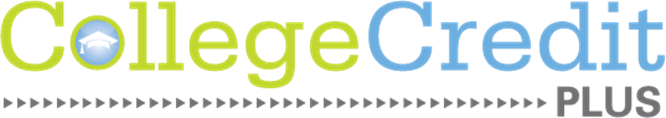 5
May take classes during the summer, fall, & spring semesters
Central Catholic students usually take classes in the summer.
Students in Grades 7 -12
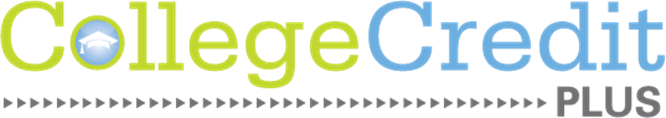 6
Step 1: Eligibility
Students must be “eligible” for College Credit Plus participation based on assessment exam scores taken at the college.
How can students participate?
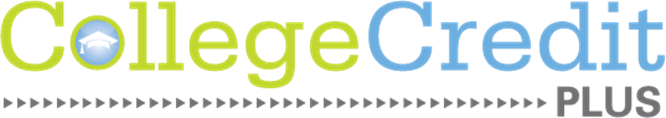 7
Students’ scores must show that they are ready for “college-level” courses in at least one subject area on an exam such as the ACT or SAT.
Each college/university may have different exam requirements
Student Eligibility Assessment Exams
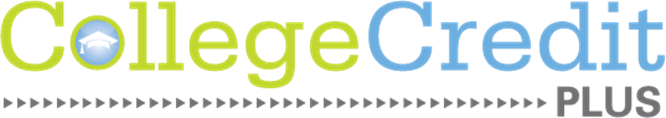 8
Colleges and universities will review students’ scores using statewide standards 
If a student’s scores are not “college-level,” other conditions may be considered depending on the exam scores and if the student has:
Overall high school GPA of at least 3.0 or 
Recommendation form/letter (from school counselor, principal, or career-technical advisor)
Student Eligibility Assessment Exams
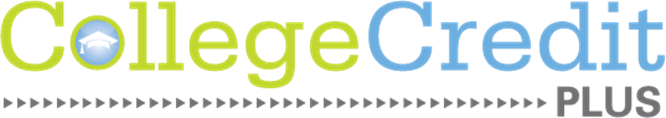 9
Step 2: College Admission
Students must apply for admission
Contact the college to learn about their processes, paperwork, and deadlines
Colleges have the final decision on student admission
How can students participate?
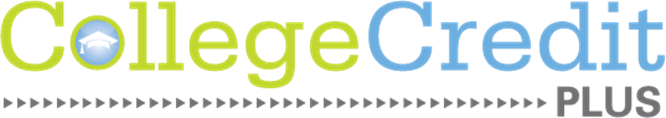 10
Step 3: Course Registration
If the student is considered eligible and has been admitted to the college, then the college will discuss course options with the student, based on assessment scores, prerequisites, and other requirements.
How can students participate?
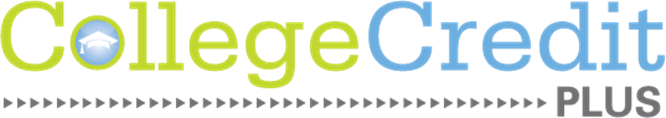 11
CCP courses can satisfy high school graduation requirements
School counselors can help students understand graduation requirements and CCP course substitutions
Some high schools have more requirements for graduation than the state minimum
What courses can a student take?
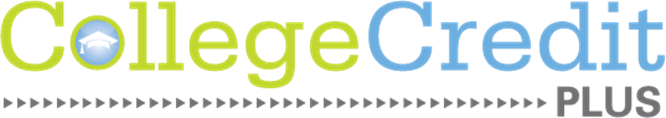 12
College advisors will help students know which courses they can take, based on: 
Assessment scores
Course prerequisites
Course eligibility rules
What courses can a student take?
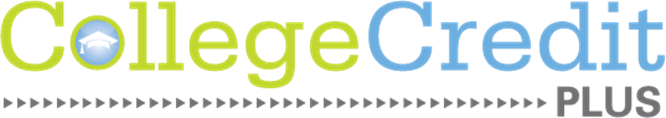 13
Students must complete their first 15 credits in Level I courses, which include:
Transferable courses.
Courses in IT, Computer Science, Anatomy & Physiology, foreign language.
Courses that are part of a technical certificate.
Courses in study skills, academic or career success.
Course Eligibility Rules
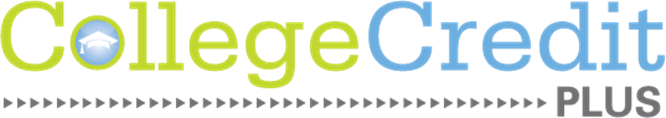 14
Non-allowable courses include:	
Private applied courses with one-on-one instruction (such as music lessons)
Courses with high fees
Study abroad courses
Physical education courses
Pass/Fail graded courses
Remedial courses or religious courses.
Course Eligibility Rules
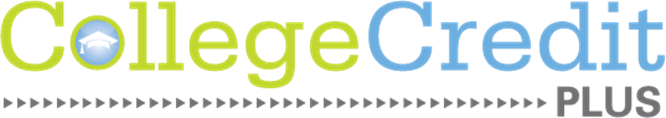 15
Grades	
College Credit Plus grades earned in the college course is the same grade that will be on the high school transcript
CCP course grades will be factored into the high school and college GPAs
What are other requirements?
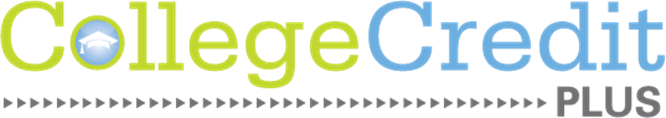 16
Grade Weighting	
If a high school uses a weighted grading scale for Advanced Placement or Honors courses in a subject area, then College Credit Plus courses in the subject area will be weighted using the same scale.
What are other requirements?
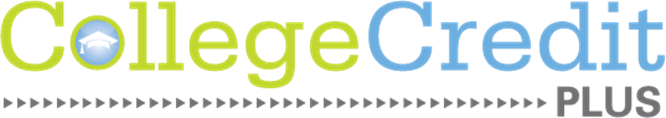 17
Students may take College Credit Plus courses in subject areas that will satisfy graduation requirements
Students must work with school counselors to ensure they are meeting any mandatory testing or other high school graduation requirements
What are other requirements?
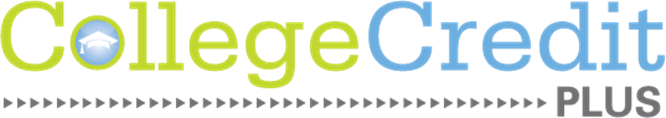 18
Graduation Requirements
Students may take College Credit Plus courses in subject areas that will satisfy graduation requirements
Students must work with school counselors to ensure they are meeting any mandatory testing or other high school graduation requirements
What are other requirements?
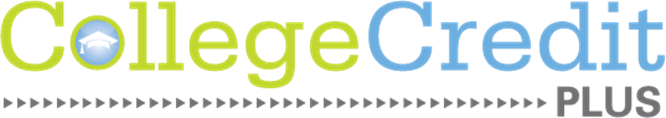 19
Nonpublic/private school students must apply for College Credit Plus funding every year.
After applying, families will be notified of the maximum number of credit hours that will be paid for through College Credit Plus
Students/families may choose to pay for additional courses on their own
How many classes can students take?
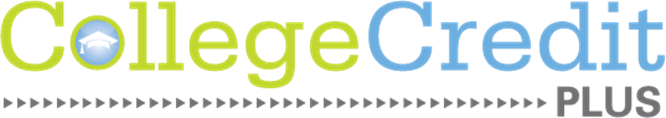 20
Step 1: OH|ID Account
A parent/guardian must create an OH|ID account at: https://ohid.ohio.gov 
This can be done at anytime!
Please note: the SAFE Portal has been integrated with the OH|ID System. If you already have an OH|ID account you do not need to create a new one.
How do students apply for funding?
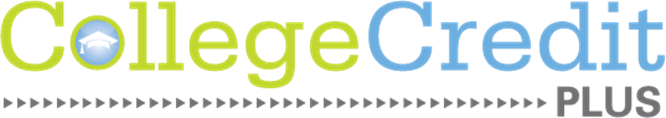 21
Step 2: Application Access
Once the parent has a OH|ID account, follow the online directions for requesting access to the College Credit Plus funding application.
How do students apply for funding?
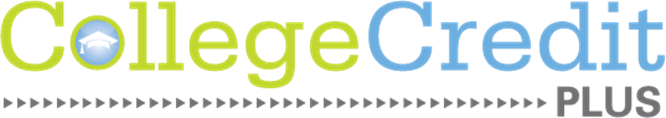 22
Step 3: Intent Form
Once access to the funding application is granted, complete the Intent to Participate Section before April 1, 2024.
The Intent to Participate form is part of the online funding application. There is no separate paper form.
How do students apply for funding?
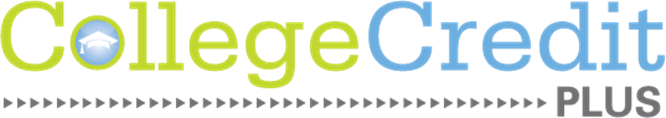 23
Step 4: Complete & Submit Application
Complete each section of the funding application & upload the required documents in the parent’s OH|ID account.
SUBMIT the application before the April 1, 2024 deadline! No exceptions & no extensions to the deadline are available.
You will receive an email confirmation that you have successfully submitted the application.
How do students apply for funding?
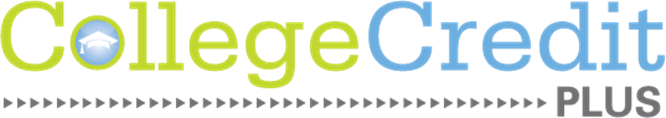 24
Award Letters
Within a few weeks, parents will receive an email notification that the funding award letter is available.
Follow the instructions to log-in to the OH|ID account and download the funding letter.
Provide that letter to your college.
How do students get their funding?
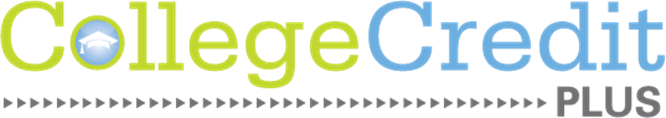 25
If you choose to register for courses before funding awards are finalized and the student is not awarded enough credits to cover the courses:
Family will have to self-pay at the college’s standard rate or 
Student must drop the courses
Funding Awards
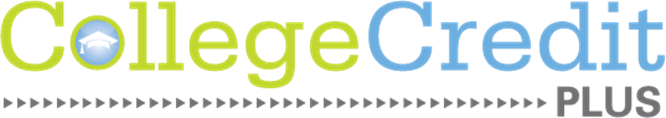 26
The application process will begin in February 2024 for the 2024-2025 school year. 
Remember: The deadline is April 1, 2024 at 5 p.m. EST
Funding Application Deadlines
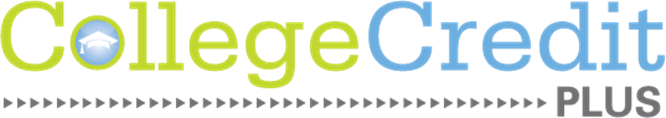 27
Visit www.ohiohighered.org/ccp  
Click on the Students & Families tab for updated instructions & additional information
More Funding Application Questions?
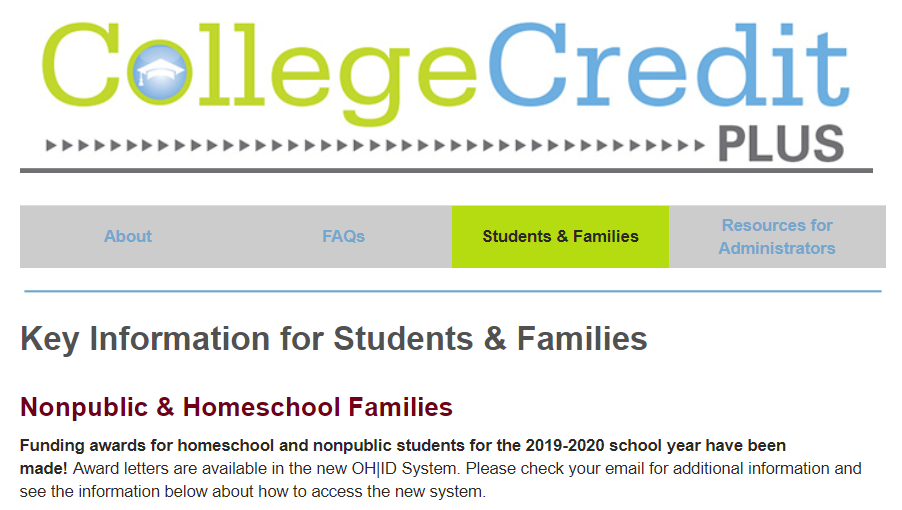 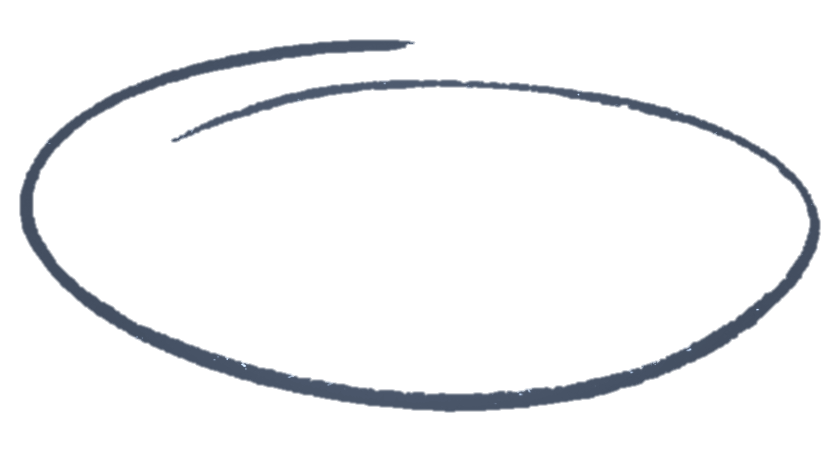 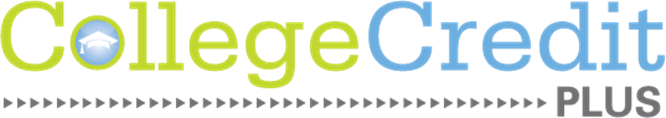 28
Tests
High School: Tests are sometimes given weekly or at the end of the chapter
College: Tests are generally fewer in number and cover more material
What are differences between high school & college?
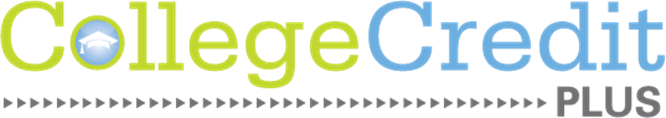 29
Study Time
High School: Required homework ranges between 1 to 3 hours per day
College: Standard rule of 2 to 3 hours of homework for every hour spent in class (3 to 5 hours per day)
What are differences between high school & college?
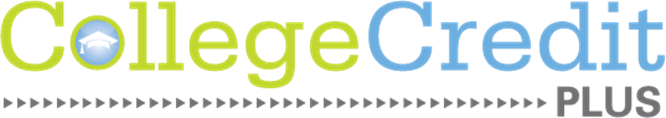 30
Knowledge Acquisition 
High School: Information provided mostly in-class. Out-of-class research is minimal.
College: Coursework will generally require more independent thinking, longer writing assignments, and out-of-class research
What are differences between high school & college?
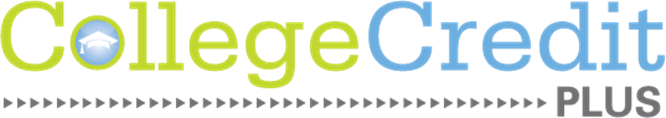 31
Grades
High School: Numerous quizzes, tests, and homework assignments
College: Few tests and fewer, if any, homework assignments will be used to determine final grades
What are differences between high school & college?
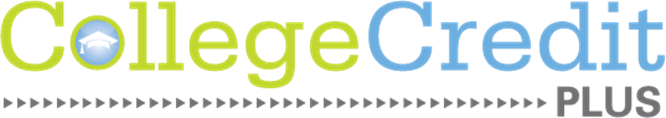 32
Role of Parents
High School: Parents are strong advocates working closely with teachers and counselors
College: Parent serves as a mentor and support for the student; the college views the student as independent decision-maker
College: The Family Education Rights and Privacy Act (FERPA) protects student education records
What are differences between high school & college?
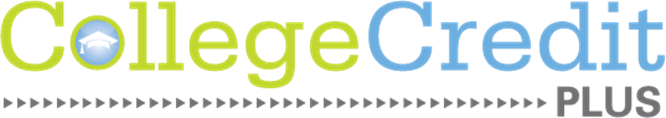 33
Students can: 
Earn high school and college credits at the same time
Get a “head start” on college degrees or certificates
Experience college early to understand the expectations of college life
Save tuition and textbook costs
What are benefits of participating in College Credit Plus?
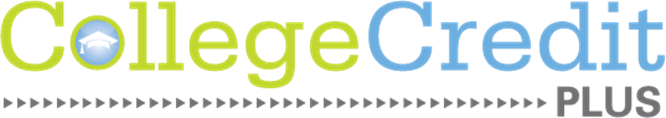 34
If students fail or withdraw too late from college courses, the district may require students/ families to repay the cost of tuition to the state of Ohio
The grades that students earn will be on the students’ college transcripts permanently
What are the consequences of underperforming?
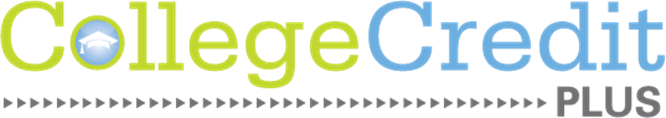 35
If students fail or withdraw often, future financial aid may be also impacted negatively [Contact the college’s financial aid office for more information about Satisfactory Academic Progress (SAP)]
If students perform poorly, they may be placed on CCP Probation, CCP Dismissal or on academic probation or dismissal.
What are the consequences of underperforming?
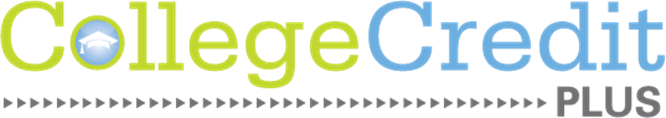 36
At public colleges or universities, there will be no cost to the students/families for tuition, required fees, and books
At private colleges or universities, students may be charged a small cost per credit hour
Some optional expenses are the responsibility of the student/ family (Example: Parking and transportation)
What are the expenses for College Credit Plus?
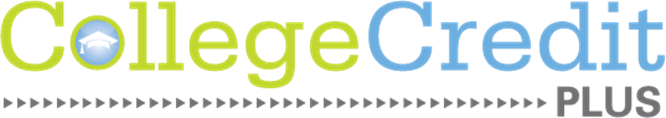 37
High school counselors continue to provide assistance to all College Credit Plus students
College advisors provide course selection assistance
Colleges must provide the same academic supports to College Credit Plus students as they do other students
What are support services are available for students?
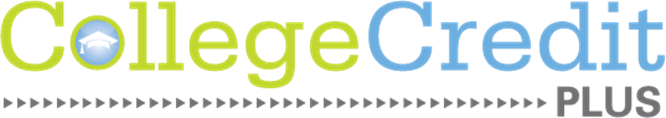 38
Student athletes should:
Confirm their school is an Ohio High School Athletic Association (OHSAA) member
Learn the OHSAA requirements
Know that summer term CCP courses cannot be used to bring a student into compliance with the OHSAA requirements for interscholastic athletic participation
What about athletic eligibility?
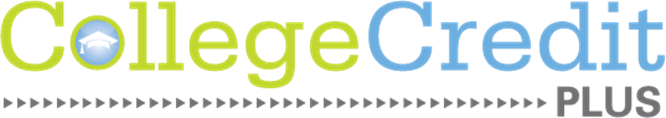 39
Certain general education and technical courses will transfer especially from one Ohio public college to another Ohio public college
Students must check with colleges to confirm transferability
Students should also visit https://transfercredit.ohio.gov  for transfer information
Will the course credits transfer?
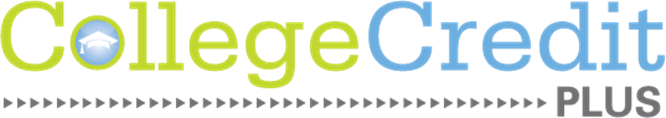 40
Being “college-ready” is more than just being academically ready
Consider emotional and social transition and college expectations
Consider time management & organizational skills
What does being “college-ready” mean?
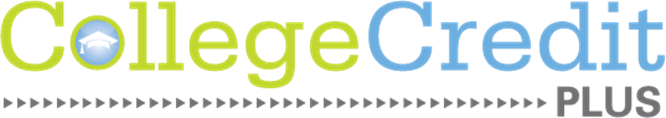 41
Being “college-ready” is more than just being academically ready
Grades earned in a CCP course are for high school AND college credit and will be calculated into the student’s GPA at both places
College Credit Plus credits will be utilized in the calculation of financial aid
What does being “college-ready” mean?
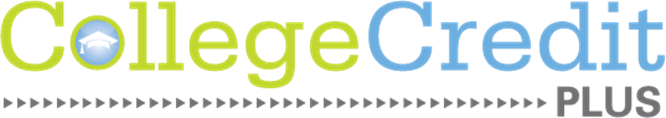 42
College/Universities
Check each college’s deadline for admission
Find out about assessment testing requirements
Summer semester deadline will be early as classes usually start in May
What are the deadlines?
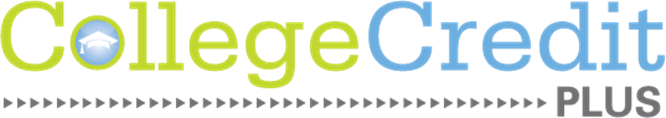 43
Check ACT and SAT testing dates
Test early to meet college/university admission deadlines (if required)
Remember – Private high school students must upload a college acceptance letter (or letter of good standing for returning students) as a part of the funding application
What are the deadlines?
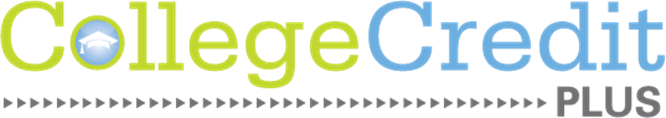 44
April 1, 2024
Families must submit a complete funding application, which includes the Intent to Participate form. No extensions or late applications are accepted
What are the deadlines?
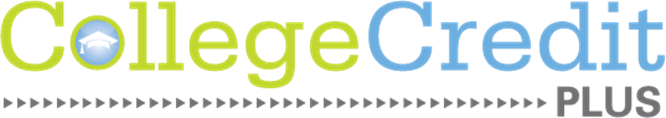 45
Visit the CCP website for additional resources: www.ohiohighered.org/ccp
Do you have other questions?
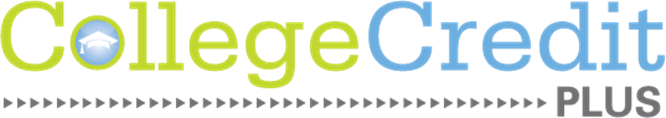 46
By April 1: Email Letter of Intent to: CCPIntentLetter@education.ohio.gov 
Apply to college, upload your college acceptance letter to your CCP Funding Application
By April 1: Sign up for OH/ID Account and apply for CCP funding:
      https://safe.ode.state.oh.us/portal
By May 6: Funding award notification will be sent.
Once notified of award amount, student can register for college courses.
Next steps for Central Catholic students
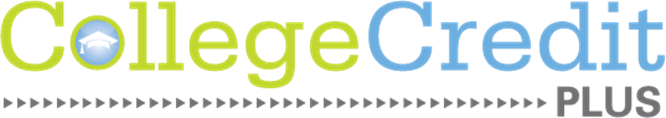 47
STEP 1 – 
	LEARN MORE ABOUT COLLEGE CREDIT PLUS BY                                    	ATTENDING A CCP MEETING HELD AT  SCHOOL.
STEP 2 – 
	SUBMIT YOUR LETTER OF INTENT & APPLY TO   	COLLEGE.
STEP 3 – 
	SUBMIT YOU COLLEGE CREDIT PLUS FUNDING     	APPLICATION (UPLOAD YOUR COLLEGE 	ACCEPTANCE LETTER TO THE APPLICATION).
STEP 4 – 
	RECEIVE YOUR AWARD LETTER AND REGISTER   	FOR COLLEGE CLASSES.
In summary:4 STEPS TO APPLY TO CCP